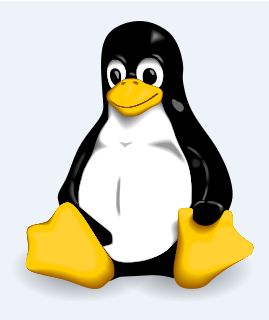 CSCE  510  - Systems Programming
Lecture 07 – Make, Stdio, I/O Buffering
CSCE 510 Jan 23, 2013
Overview
Last Time
Agile – 
Make – implementation
Process creation – 
Fork
execve 
Systems limits – not really
Readings for today
Stdio
Chapter 13 – I/O buffering
Shells:
Basics: read command into doubly linked list
Shell variables, set command
background, 
Substitutions: variable substitutions, pseudo filename completion, history substitution, 
Simple I/O redirection
Shell version 2: signals, pipes, command substitution
Fork revisited
rv=fork()
Properties inherited (shorter list last time)
Open files, uids, cwd, root directory, umask, 
signal mask and table, 
environment, shared ,memory
Properties not inherited
Return value of fork, pid ppid, times, 
file locks, 
pending signals
Slide - 3 -  I/O Buffering
- CSCE 510 2013 -
vfork
Slide - 4 -  I/O Buffering
- CSCE 510 2013 -
Exec family of functions
int execle( const char *pathname, const char *arg, ... /* , (char *) NULL, char *const envp[] */ ); 

int execlp( const char *filename, const char *arg, ... /* , (char *) NULL */); 

int execvp( const char *filename, char *const argv[]); 
int execv( const char *pathname, char *const argv[]); 
int execl( const char *pathname, const char *arg, ...
Slide - 5 -  I/O Buffering
- CSCE 510 2013 -
Chapter   12.   System and Process Info.
12.1   The /proc File System
12.1.1   Obtaining Information About a Process: /proc/PID
12.1.2   System Information Under /proc
12.1.3   Accessing /proc Files
12.2   System Identification: uname()
ps -e
Slide - 6 -  I/O Buffering
- CSCE 510 2013 -
PS EXAMPLES
To get info about threads:
          ps -eLf
          ps axms

To get security info:
          ps –eo euser, ruser, suser, fuser, f, 			comm, label
          ps axZ
          ps –eM
 To see every process running as root (real & effective ID) in user format:
          ps -U root -u root u

 Print only the process IDs of syslogd:
          ps -C syslogd -o pid=
To see every process on the system using standard syntax:
          ps -e
          ps -ef
          ps -eF
          ps -ely

       To see every process using BSD syntax:
          ps ax
          ps axu

       To print a process tree:
          ps -ejH
          ps axjf
7
- CSCE 510 2013 -
Figure 12-1 /proc hierarchy
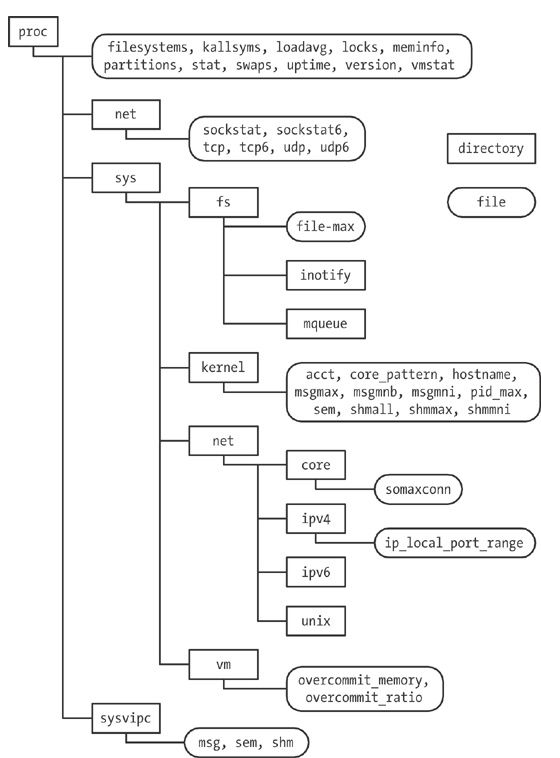 Slide - 8 -  I/O Buffering
- CSCE 510 2013 -
hermes> cd sysinfo
hermes> ls
Makefile       
procfs_pidmax.c  
procfs_user_exe.c  
t_uname.c
procfs_pidmax  
procfs_user_exe  
t_uname
Slide - 9 -  I/O Buffering
- CSCE 510 2013 -
FILE I/O Buffering
13.1   Kernel Buffering of File I/O: The Buffer Cache
13.2   Buffering in the stdio Library
13.3   Controlling Kernel Buffering of File I/O
13.4   Summary of I/O Buffering
13.5   Giving the Kernel Hints About I/O Patterns: posix_fadvise()
13.6   Bypassing the Buffer Cache: Direct I/O
13.7   Mixing Library Functions and System Calls for File I/O
13.8   Summary
13.9   Exercises
Slide - 10 -  I/O Buffering
- CSCE 510 2013 -
Stat structure revisted
struct stat {
               dev_t     st_dev;     /* ID of device containing file */
               ino_t     st_ino;     /* inode number */
               mode_t    st_mode;    /* protection */
               nlink_t   st_nlink;   /* number of hard links */
               uid_t     st_uid;     /* user ID of owner */
               gid_t     st_gid;     /* group ID of owner */
               dev_t     st_rdev;    /* device ID (if special file) */
               off_t     st_size;    /* total size, in bytes */
               blksize_t st_blksize; /* blocksize for file system I/O */
               blkcnt_t  st_blocks;  /* number of 512B blocks allocated */
               time_t    st_atime;   /* time of last access */
               time_t    st_mtime;   /* time of last modification */
               time_t    st_ctime;   /* time of last status change */
           };
Slide - 11 -  I/O Buffering
- CSCE 510 2013 -
Stdio - library
IO/syscalls
FILE structure
FILE * functions
fopen(path, “r | w | …” [, mode] )
int fscanf(FILE *stream, const char *format, ...);
int fprintf(FILE *stream, const char *format, ...);
Scanf, sscanf, printf, sprintf versions
fclose(), fread, fwrite, 
fgetc, fputc, fgets, fputs, fflush
Fdopen, freopen
Ungetc
mktemp
Slide - 12 -  I/O Buffering
- CSCE 510 2013 -
FILE  structure
Use to be in /usr/include/stdio.h
 int _fileno;
int _blksize;
int _flags2;
int _cnt;
_IO_off_t _old_offset; /* This used to be _offset but…*/

Now, cleverly  /usr/include/stdio.h contains
	typedef struct _IO_FILE FILE;
Slide - 13 -  I/O Buffering
- CSCE 510 2013 -
FILE  structure
char* _IO_buf_base;   /* Start of reserve area. */
  char* _IO_buf_end;    /* End of reserve area. */
  /* The following fields are used to support backing up and undo. */
  char *_IO_save_base; /* Pointer to start of non-current get area. */
  char *_IO_backup_base;  /* Pointer to first valid character of backup area */
  char *_IO_save_end; /* Pointer to end of non-current get area. */
struct _IO_FILE {
  int _flags;           /* High-order word is _IO_MAGIC; rest is flags. */
#define _IO_file_flags _flags

  /* The following pointers correspond to the C++ streambuf protocol. */
  /* Note:  Tk uses the _IO_read_ptr and _IO_read_end fields directly. */
  char* _IO_read_ptr;   /* Current read pointer */
  char* _IO_read_end;   /* End of get area. */
  char* _IO_read_base;  /*Start of putback+get area. */
  char* _IO_write_base; /* Start of put area. */
  char* _IO_write_ptr;  /* Current put pointer. */
  char* _IO_write_end;  /* End of put area. */
Slide - 14 -  I/O Buffering
- CSCE 510 2013 -
FILE  structure
struct _IO_marker *_markers;
_IO_off_t _old_offset; /* This used …
#define __HAVE_COLUMN /* temporary */
  /* 1+column number of pbase(); 0 is unknown. */
  unsigned short _cur_column;
  signed char _vtable_offset;
  char _shortbuf[1];

  /*  char* _save_gptr;  char* _save_egptr; */

  _IO_lock_t *_lock;
#ifdef _IO_USE_OLD_IO_FILE
};
struct _IO_FILE *_chain;

  int _fileno;
#if 0
  int _blksize;
#else
  int _flags2;
#endif
Slide - 15 -  I/O Buffering
- CSCE 510 2013 -
Stdin, stdout, stderr
extern FILE *stdin;
extern FILE *stdout;
extern FILE *stderr;
16
- CSCE 510 2013 -
Examples/FILE.c
gcc –E FILE.c > FILE.cpp_out

getc()  is equivalent to fgetc() except that it may be implemented as a  macro which evaluates stream more than once.
What I expected!
#define getchar()   getc(stdin)
#define getc(p) ((--(p)->_cnt < 0 ? _fillbuf(p): (int)*(p)->_ptr++)

NOTE!!! Rescanning of macro expansions
Slide - 17 -  I/O Buffering
- CSCE 510 2013 -
Getc macro
#define getc(p) ((--(p)->_cnt < 0 ? _fillbuf(p): (int)*(p)->_ptr++)

FILE *p;
Slide - 18 -  I/O Buffering
- CSCE 510 2013 -
Which is faster read() or getc()?
readoneAtTime.c
getc_version.c
getchar_version.i
getchar and getc are supposed to be macros!!!
Slide - 19 -  I/O Buffering
- CSCE 510 2013 -
Table   13-1.   Time required to copy
Table   13-1.   Time required to duplicate a file of 100 million bytes 
BUF_SIZE 	Time		CPU-total	User	Sys 
 1 		107.43 	107.32 	8.20 	99.12 
2 		54.16 		53.89   	4.13 	49.76 
4 		31.72 		30.96 		2.30 	28.66
…
1024 	2.05 		0.65 		0.02 	0.63 
4096 	2.05 		0.38 		0.01 	0.38 
16384 	2.05 		0.34 		0.00 	0.33 
65536 	2.06 		0.32 		0.00 	0.32
Slide - 20 -  I/O Buffering
- CSCE 510 2013 -
TLPI/filebuff/write_bytes.c
Table 13-2
Slide - 21 -  I/O Buffering
- CSCE 510 2013 -
SETBUF(3)          Linux Programmer's Manual          SETBUF(3)

NAME
       setbuf, setbuffer, setlinebuf, setvbuf - stream buffering operations

SYNOPSIS
       #include <stdio.h>
       void setbuf(FILE *stream, char *buf);
       void setbuffer(FILE *stream, char *buf, size_t size);
       void setlinebuf(FILE *stream);
       int setvbuf(FILE *stream, char *buf, int mode, size_t size);

DESCRIPTION The  three types of buffering available are unbuffered, block buffered, and line buffered.
Slide - 22 -  I/O Buffering
- CSCE 510 2013 -
Flags
_IONBF unbuffered

 _IOLBF line buffered

 _IOFBF fully buffered

setvbuf(stream, buf, buf ? _IOFBF : _IONBF, BUFSIZ);
Slide - 23 -  I/O Buffering
- CSCE 510 2013 -
Flushing a stdio buffer, etc
fflush()
Fsync()
Slide - 24 -  I/O Buffering
- CSCE 510 2013 -
Fig 13-1 Summary of I/O buffering
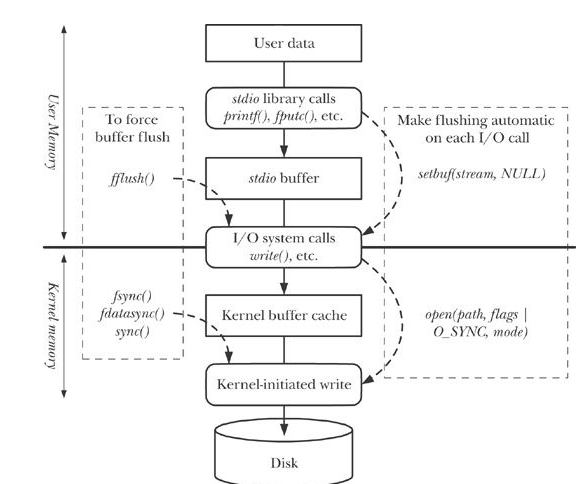 Slide - 25 -  I/O Buffering
- CSCE 510 2013 -
Shell Implementation
What does the shell do?
Slide - 26 -  I/O Buffering
- CSCE 510 2013 -
Shell Substitutions
Slide - 27 -  I/O Buffering
- CSCE 510 2013 -
Shell variables / Environment
Slide - 28 -  I/O Buffering
- CSCE 510 2013 -
History Mechanism
Slide - 29 -  I/O Buffering
- CSCE 510 2013 -
Slide - 30 -  I/O Buffering
- CSCE 510 2013 -